INSTRUCCIONES PARA REALIZAR LAS ACTIVIDADES
2º de ESO
Lengua 
Ana María Cara Muñoz
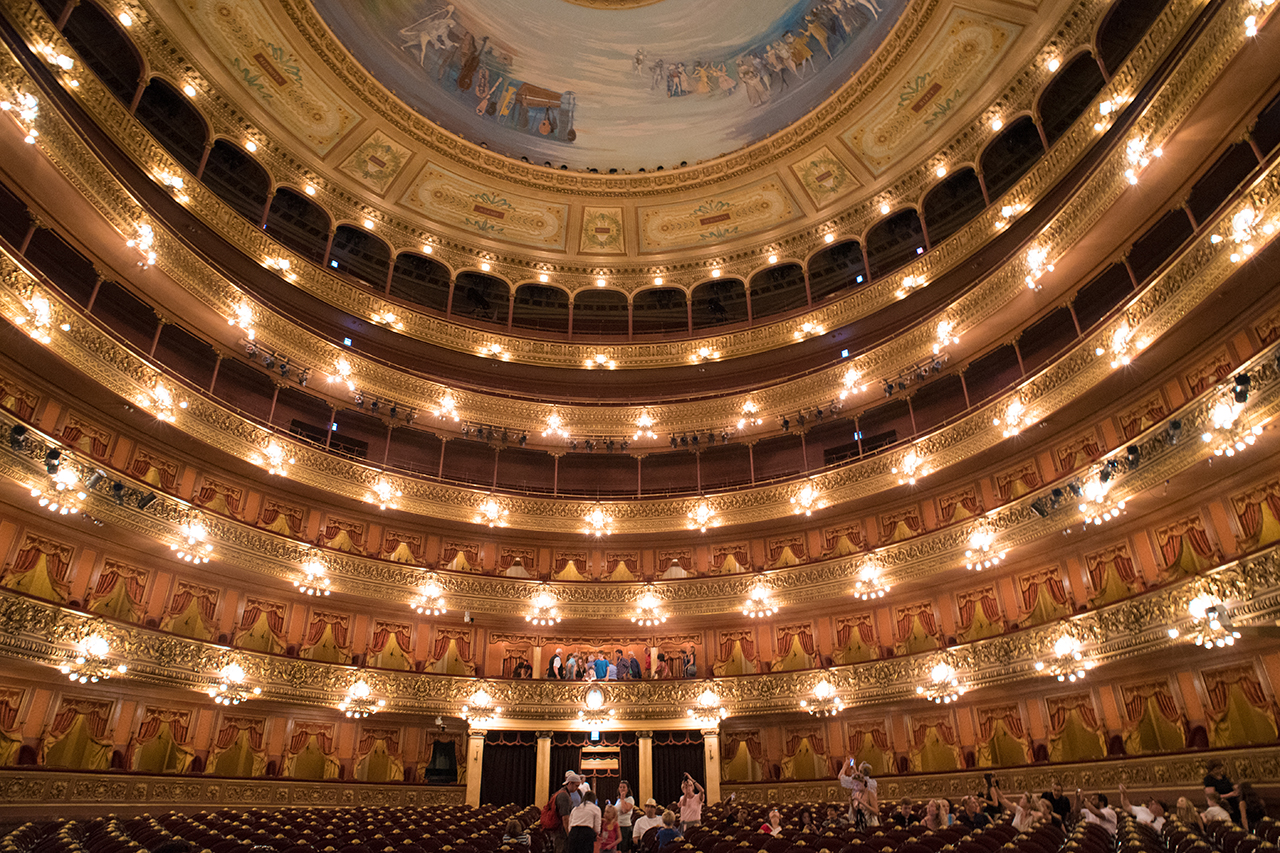 No te olvides de leer y entender bien todas las actividades que se proponen. Es muy importante que sigas el orden que ha puesto la profe. 
Las actividades 1, 2 y 3 son obligatorias. Si durante el proceso encuentras alguna dificultad, puedes pasar al espacio “Respirar” para comprender mejor las actividades propuestas. 
La actividad 4 y la “Meta” son opcionales. 
¡ÁNIMO!